MAKING LIFE BETTER  Making it your own
Liz Mitchell
Institute of Public Health in Ireland
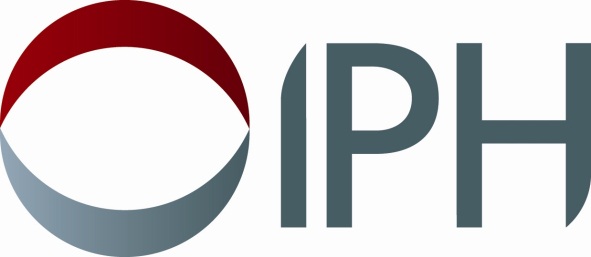 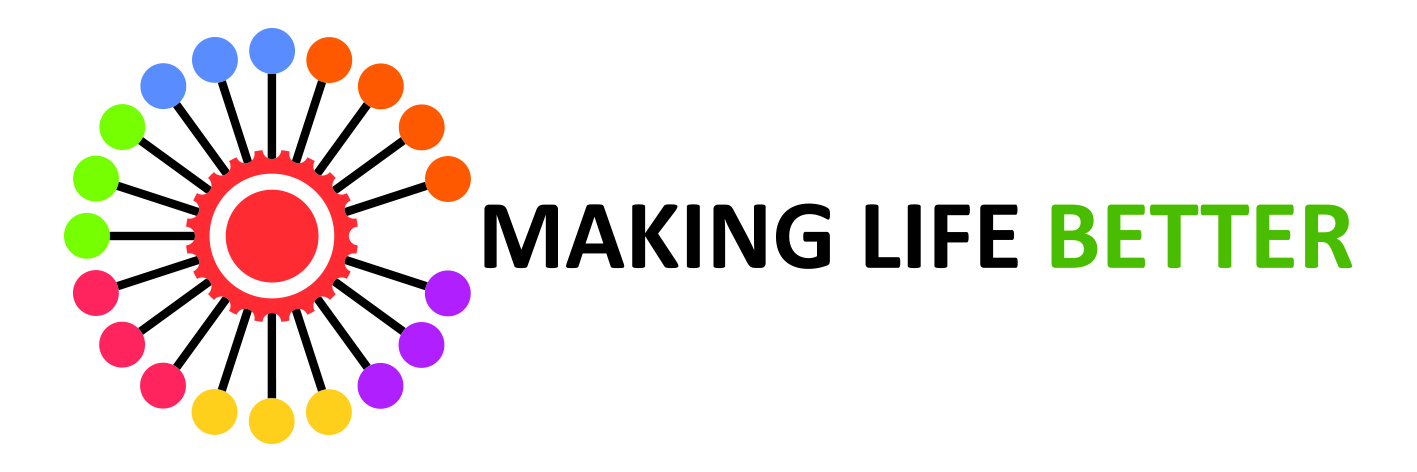 A WHOLE SYSTEM STRATEGIC FRAMEWORK FOR PUBLIC HEALTH

    2013 - 2023
[Speaker Notes: This presentation will -

 -  Provide an overview of Making Life Better 

   Highlight key  features of relevance  for HSC 

   Provide an update on current situation and what happens next]
Vision and aims
All people are enabled and supported in achieving their full health and wellbeing potential

The aims are to achieve better health and wellbeing for everyone and reduce inequalities in health
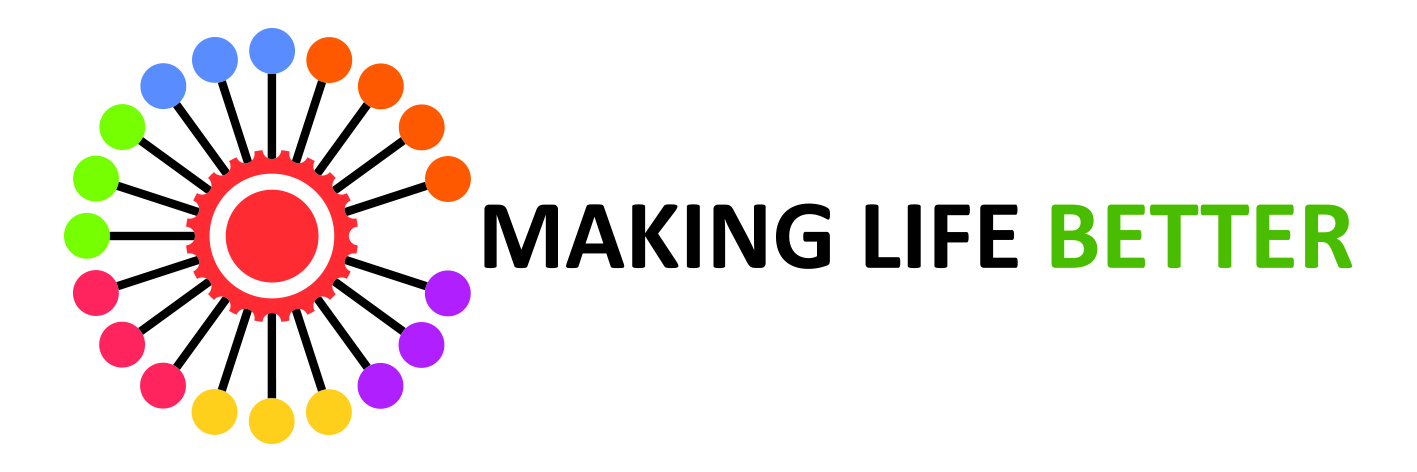 [Speaker Notes: Making Life Better succeeds Investing for Health and takes account of consultation response to Fit and Well - Changing Lives, and key evidence such as the Marmot Review 2010

Through this framework the Executive has committed to creating the conditions for individuals, families and communities to take greater control over their lives and be enabled and supported to lead healthy lives

The vision and aims reflect this emphasis on supporting and empowering people to act for themselves

The dual aims are retained from IfH]
Values
Social justice, equity and inclusion
Engagement and empowerment
Collaboration
Evidence informed
Addressing local need
Key features
High level strategic
Whole system approach, cross – cutting
Collaboration, engagement and empowerment
The social gradient – proportionate universalism
Themes - wider determinants and lifecourse
Outcomes and supporting actions
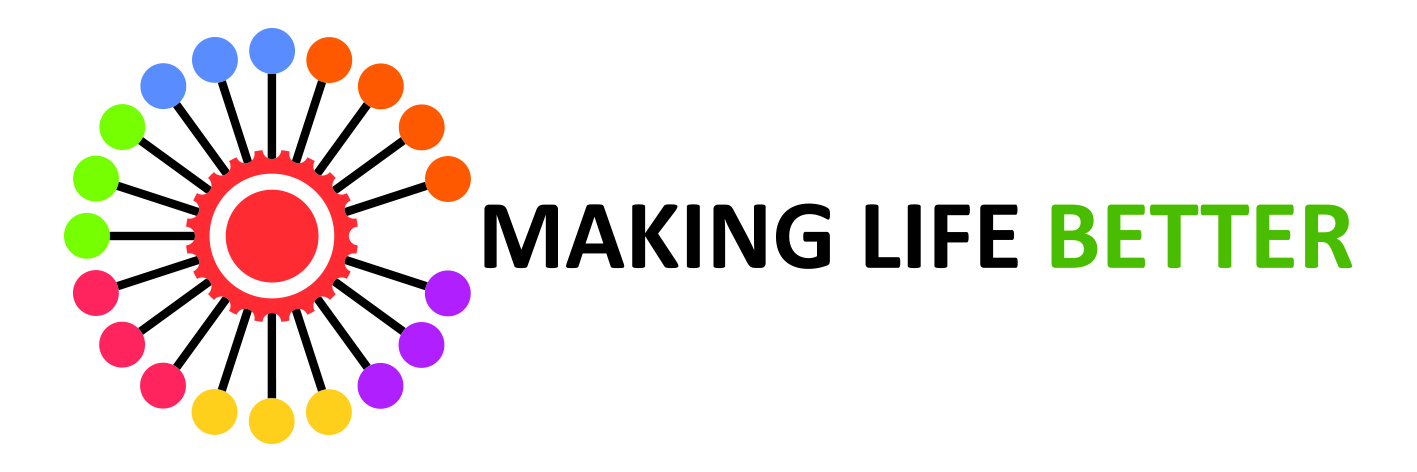 [Speaker Notes: The framework provides strategic direction to guide the development and implementation of collaborative action at government, regional and local levels.  Reflects evidence that social economic and environmental issues affect people's health more than individual health behaviours and more than clinical services.

Framework aims to improve co-ordination, and inter-connectedness between the levels at which activity will be required, through a whole system approach – this was an area for improvement identified through the IFH review.

A key feature is emphasis on engagement and empowerment – for people to have the capacity to take control over their own health

There is an emphasis on the need for universal services but with greater intensity of action for those with greater social, economic and health disadvantage – proportionate universalism (Marmot review 2010).  

Consultation on “ Fit and Well” highlighted an overemphasis on the lifecourse stages that detracted from the importance of tackling the underlying social determinants – thematic approach covers both

Long term outcomes are identified for each theme, with strategic supporting actions and commitments for the current budgetary period. It is intended these will be updated on a rolling basis over the period of the framework.]
MAKING LIFE BETTER themes
Giving Every Child the Best Start
Equipped throughout Life
Empowering healthy living
Creating the conditions
Empowering Communities 
Developing Collaboration
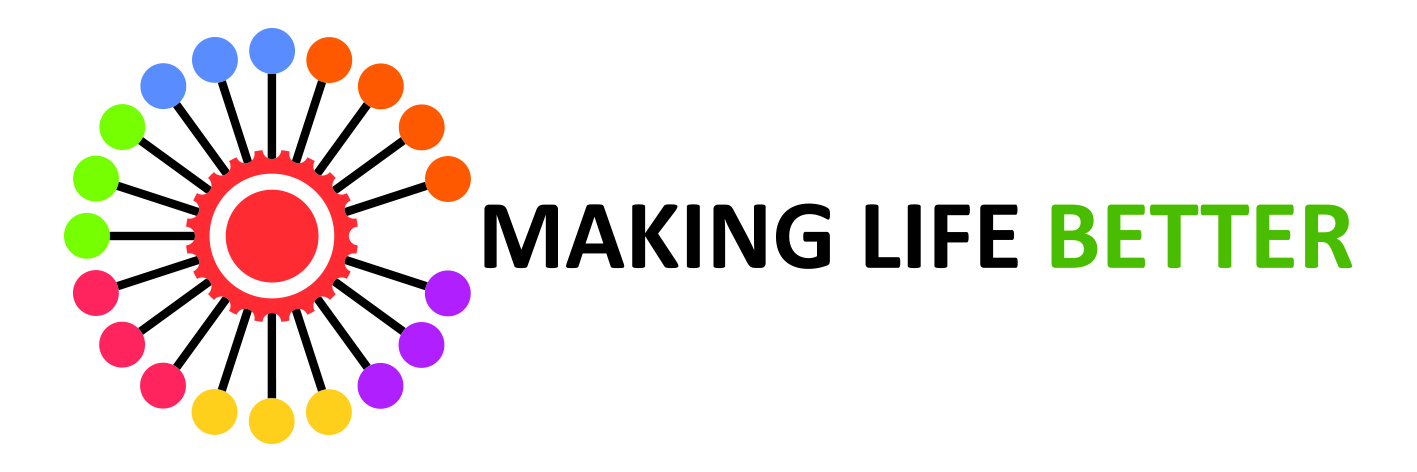 [Speaker Notes: 5 themes as in Fit and Well and one addition no. 6.

Actions and long term outcomes are structured around 6 themes - 

Emphasis in MLB on the lifecourse and the influence of particular social determinants at each stage  – as outlined in the first two themes

Particular emphasis is given to children and young people, and to supporting transitions between lifestages on into older age – 

Empowering healthy living focuses on support for individual choices and also embedding prevention in Health and Social Care services (includes mental health and wellbeing)

The next two themes address wider structural, economic, social and environmental conditions impacting on health at population and community levels 

Developing collaboration focuses on strengthening collaboration for health and wellbeing at regional and local levels

Considers strengthening collaboration for health and wellbeing at regional and local levels.  Three areas of work: food (grow/prepare/ eat), space and environments/places and social inclusion
Look more closely at each theme shortly]
Outcomes, actions and indicators
Long term outcomes identified for each theme
Strategic supporting actions/commitments over current budgetary period – to be rolled forward
High level indicators to serve as proxy measures to monitor progress towards outcomes, and over time
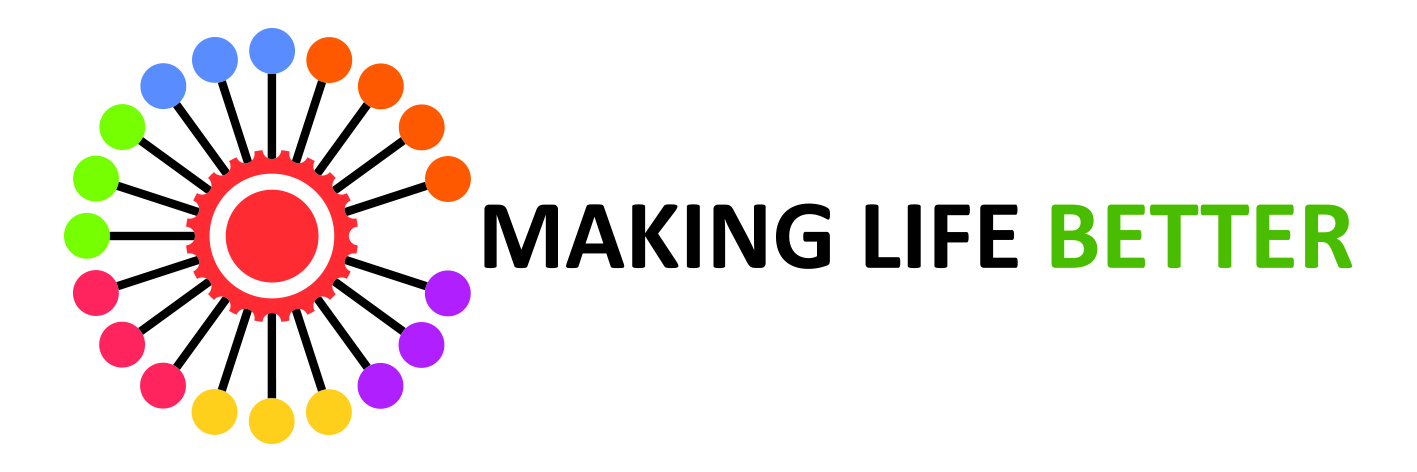 [Speaker Notes: For each theme there are long term outcomes to aspire to and associated short term actions at the government/strategic level. 

These will be reviewed and rolled forward as necessary.

A set of high level indicators have been identified  against each theme to monitor progress including on the scale of  health inequalities. ( eg life expectancy, healthy life expectancy etc ) These indicators have been agreed with departments.]
Giving Every Child the Best Start outcomes
Good quality parenting and family support

Healthy and confident children and young people

Children and young people skilled for life
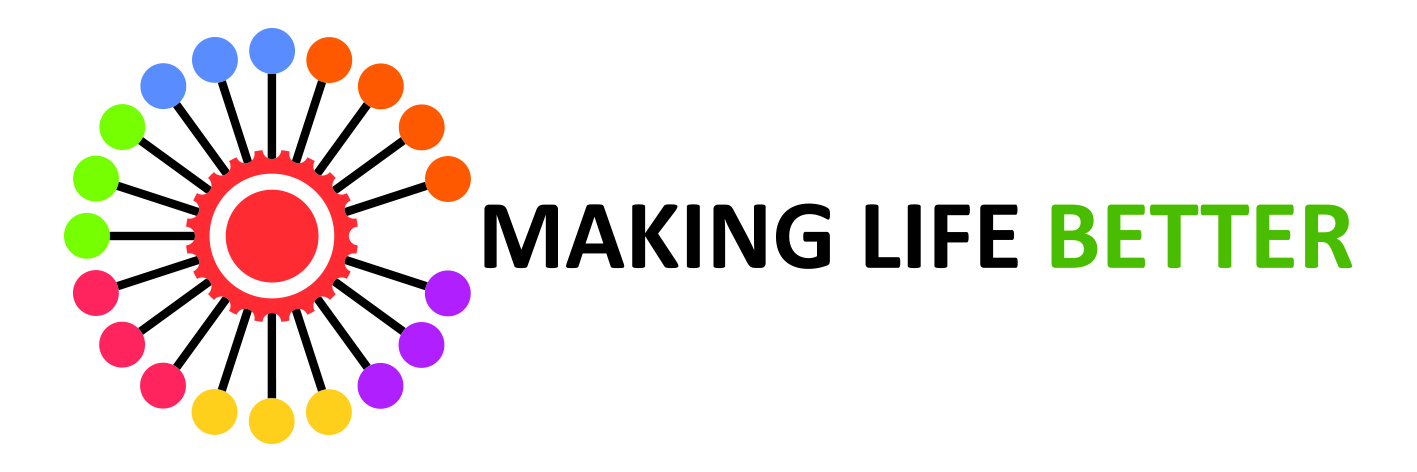 [Speaker Notes: Moving to look more closely at the themes, actions and indicators – 

The first theme is Giving Every Child the Best Start, recognising the importance of early years experiences for health and wellbeing throughout life and of the importance of this lifestage in attempting to break the inter-generational cycle of deprivation.]
Giving Every Child the Best Start – actions
Child health
Parenting and family support
Preparing for school
Literacy and numeracy
Skills for life
Play and leisure
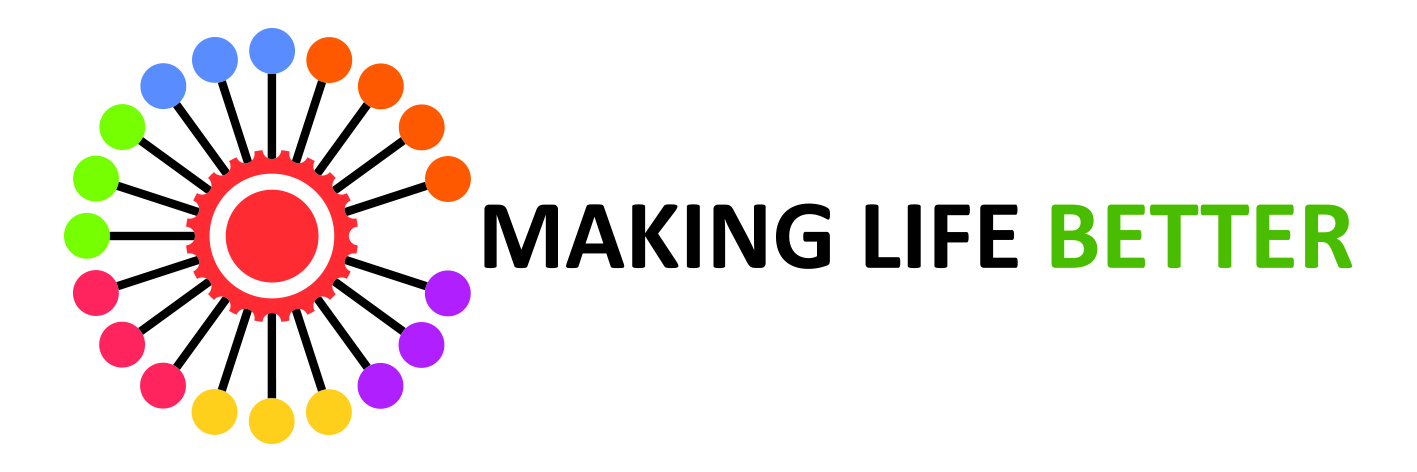 [Speaker Notes: Actions underpinning this theme mainly relate to Health and Education, including for example  ante and post- natal care, support for parenting, early years, social and emotional development in the school setting etc]
Give every child best start
Affordable, available, high quality childcare – Nordic countries Child Poverty Alliance, Beneath the Surface Child Poverty in Northern Ireland. 
http://www.ci-ni.org.uk/DatabaseDocs/nav_4786494__beneaththesurface_web.pdf

Chinese pre-schools to adopt NI Early Years programme http://www.bbc.co.uk/news/uk-northern-ireland-29876247

We know what to do – implementation and scale
Equipped throughout Lifeoutcomes
Ready for adult life

Employment, life-long learning and participation 

Healthy active ageing
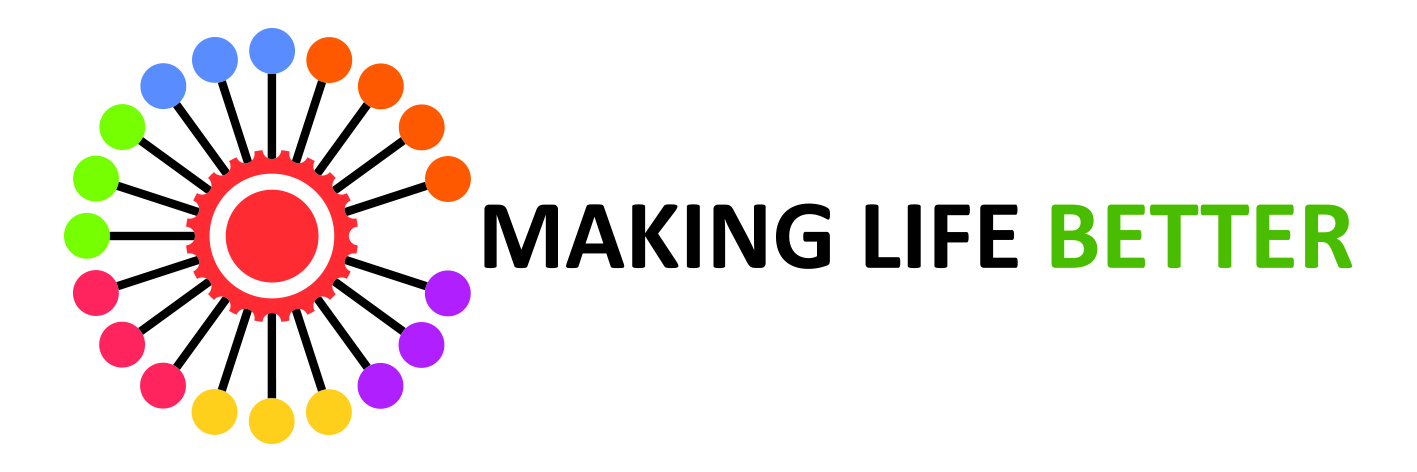 [Speaker Notes: This theme continues the lifecourse approach and addresses the adult population and transitions between different stages.

In adulthood the positive influence on health and wellbeing  of good quality work is highlighted,  as is the importance of remaining connected and active into older age]
Equipped throughout Lifeactions
Employment, including youth and older people
Skilling workforce
Opportunities for volunteering/learning
Age friendly environments
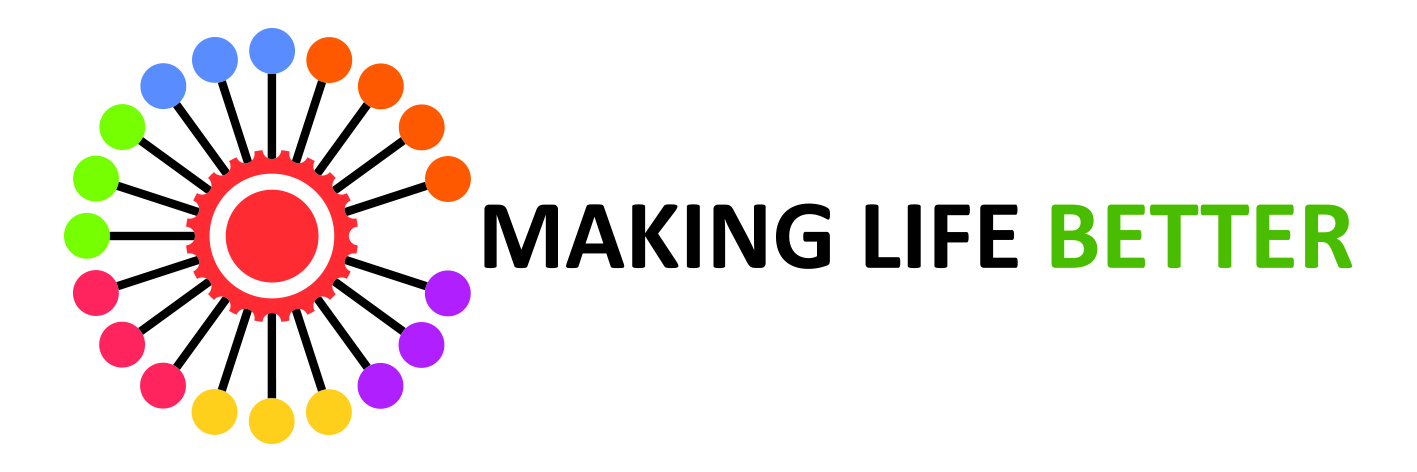 [Speaker Notes: Actions underpinning this theme mainly led by DEL in relation to skills development employability schemes, employment services etc.

But HSC have a key role in partnership with DE and DEL in relation to supporting the development  of young people in and leaving care

And also working in partnership to assist people with mental and physical health and disability related barriers to improve their chances of finding  training /employment

This theme also includes promotion of participation,  healthy active ageing etc and aligns with the TYC emphasis on promoting home as the hub of care for older people where it is safe to do so.]
Empowering healthy livingoutcomes
Improved health and reduction in harm

Improved mental health and wellbeing, and reduction in self harm and suicide

People are better informed about health matters

Prevention embedded in services
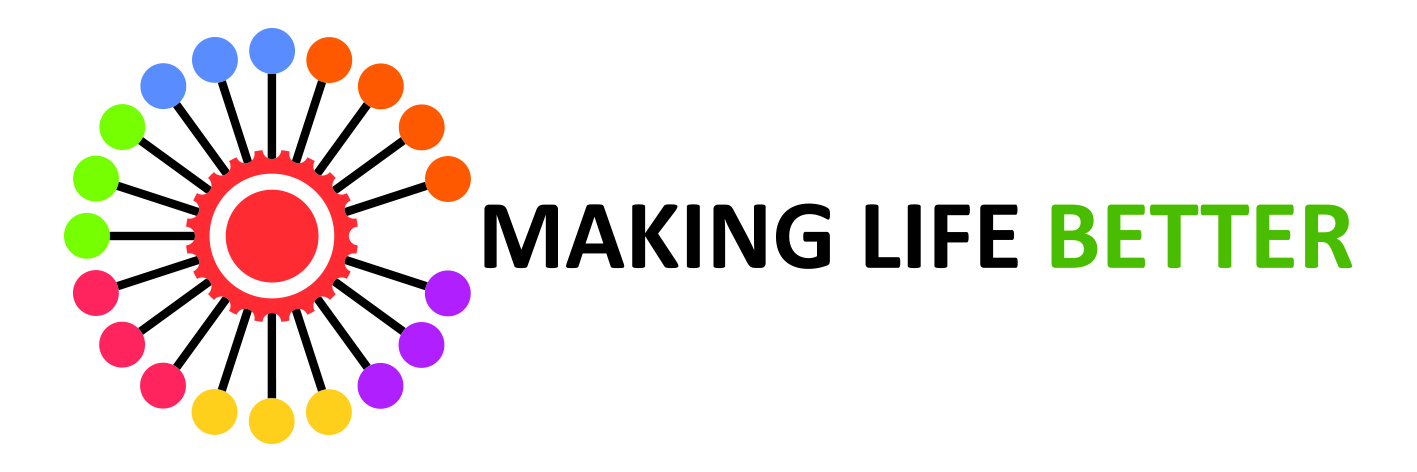 [Speaker Notes: This theme is of particular relevance to the Medical Leaders Forum

Action falls mostly within DHSSPS responsibility in supporting people to make healthy choices and in embedding prevention within the design and delivery of services]
Empowering healthy livingactions
Implement “lifestyle” strategies
Promote mental wellbeing
Screening and vaccination/ immunisation
Health literacy
Health professionals equipped for prevention/ early intervention
Emphasis on prevention/early intervention in commissioning and delivery
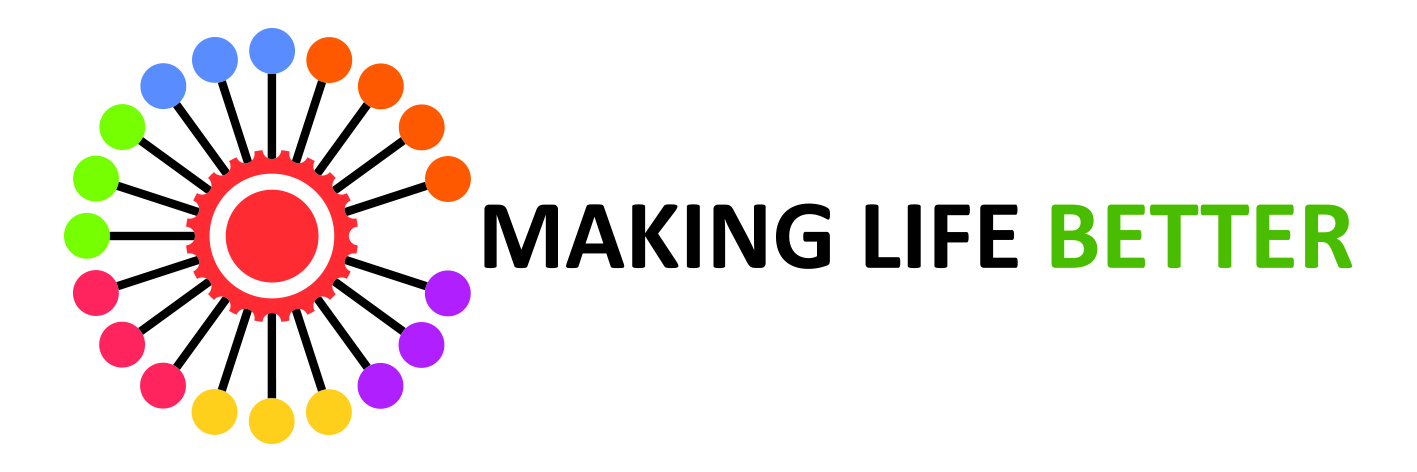 [Speaker Notes: It includes action to promote and protect health being taken forward through various issue – specific strategies 

Harm reduction strategies tackling issues such as substance misuse and obesity continue to be progressed and work is under way to develop a new mental health and wellbeing strategy, incorporating suicide prevention.  

There is an emphasis throughout the framework on empowering and enabling people to  take control of their own health –knowledge and information to make choices is key

Assisting people to self-manage long-term conditions and embedding prevention in services, through, for example, alcohol brief interventions, continue to be progressed within the HSC.  

The introduction of brief interventions and making every contact count are examples of  embedding prevention in the HSC – workforce development must be considered

A key action is to increase the emphasis on prevention and early intervention in the commissioning and delivery of  Primary, Community and Secondary Care services]
Creating the conditionsoutcomes
A decent standard of living

Making the most of the physical environment

Safe and healthy homes
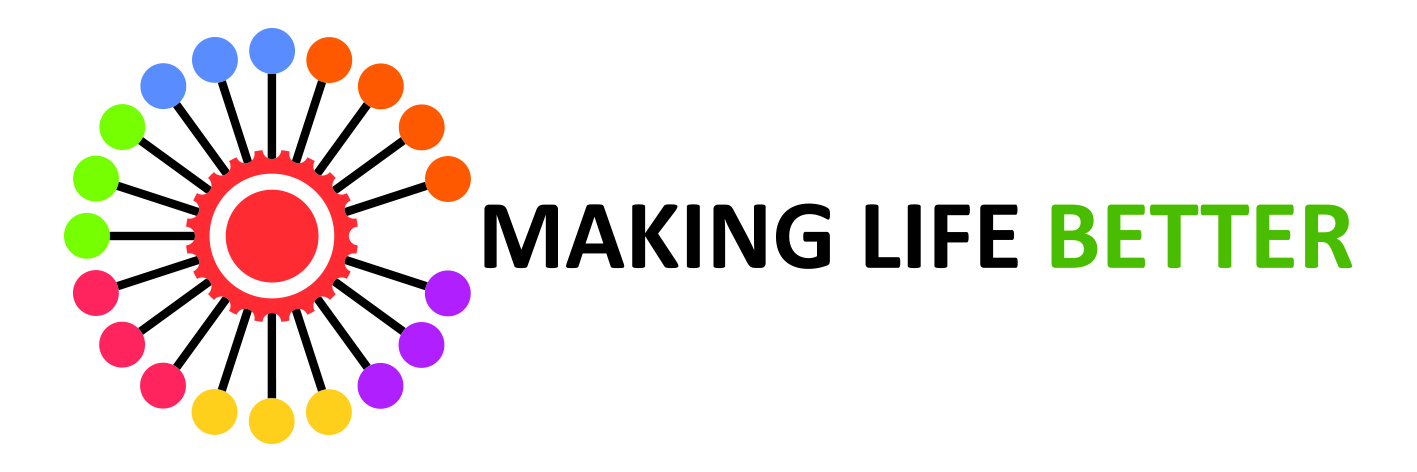 [Speaker Notes: This theme looks at the wider  social and economic determinants that affect people’s health and wellbeing for which action is generally taken on a regional basis 

Poverty is the single largest determinant of health ( WHO) and ill health is an obstacle to social and economic development

There is a symbiotic inter-relationship between prosperity and ill health – healthier people are more productive and improved health will contribute to  positive economic outcomes; at the same time enhancing employability, skills etc are conducive to improved health.

In addition to efforts to promote employment/ prosperity action is needed to mitigate the impact of poverty]
Creating the conditionsactions
Economic strategy
Benefit uptake
Physical environment
Transport
Housing
Safe “by design”
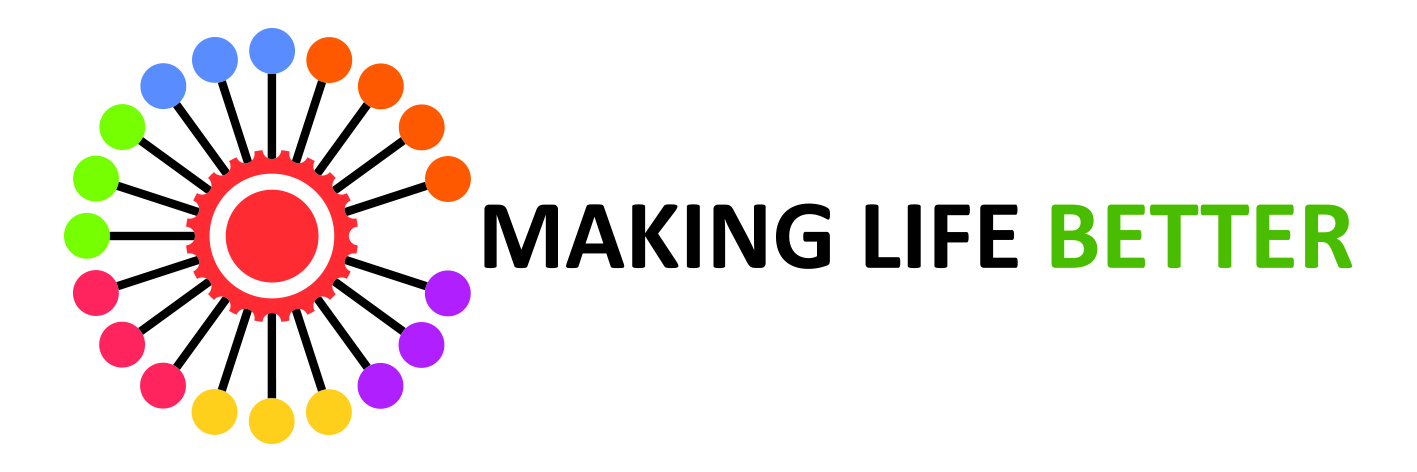 [Speaker Notes: Actions within this theme relate to growing the economy, mitigating the impact of poverty, improving  housing standards etc

There are also actions in relation to enhancing the capacity of our physical infrastructure to support healthy, active living – planning policy, design approaches, active travel etc

Many alliances needed across government]
Empowering Communitiesoutcomes
Thriving communities

Safe communities

Safe and healthy workplaces
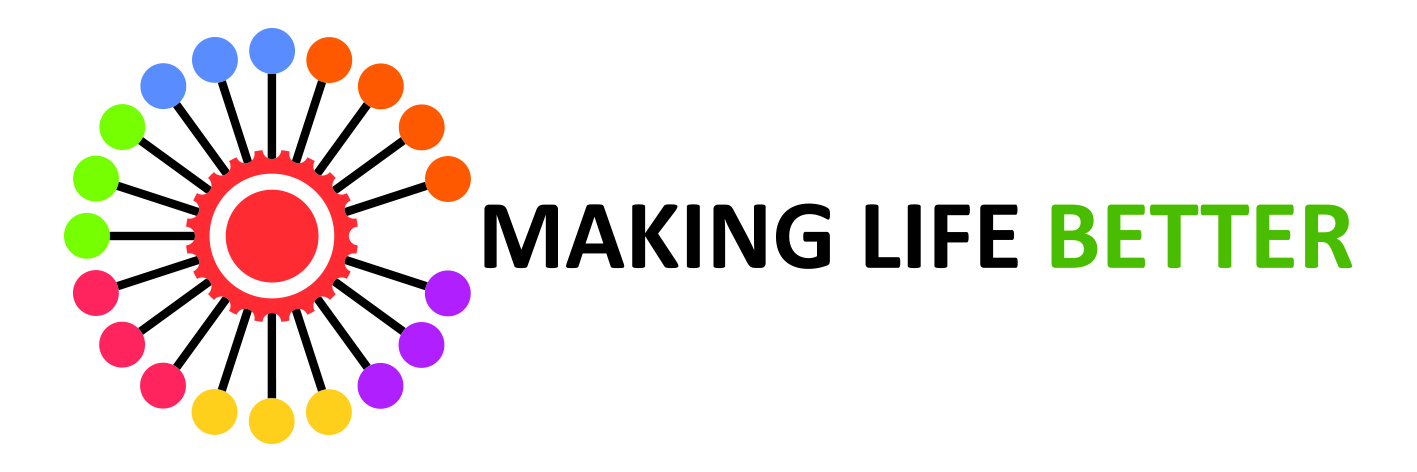 [Speaker Notes: This theme addresses social determinants at a more local level

Recognises that the communities and social networks to which people belong have a significant impact on health and wellbeing – support from families and friends is associated with better health 

Important to work in partnership with communities, local government and other key agencies in seeking ways both to tackle community issues and to build social capital]
Empowering Communitiesactions
Urban regeneration
Community development
Access to local facilities
Good relations
Promoting volunteering
Community safety
Road safety
Workplace and farm safety
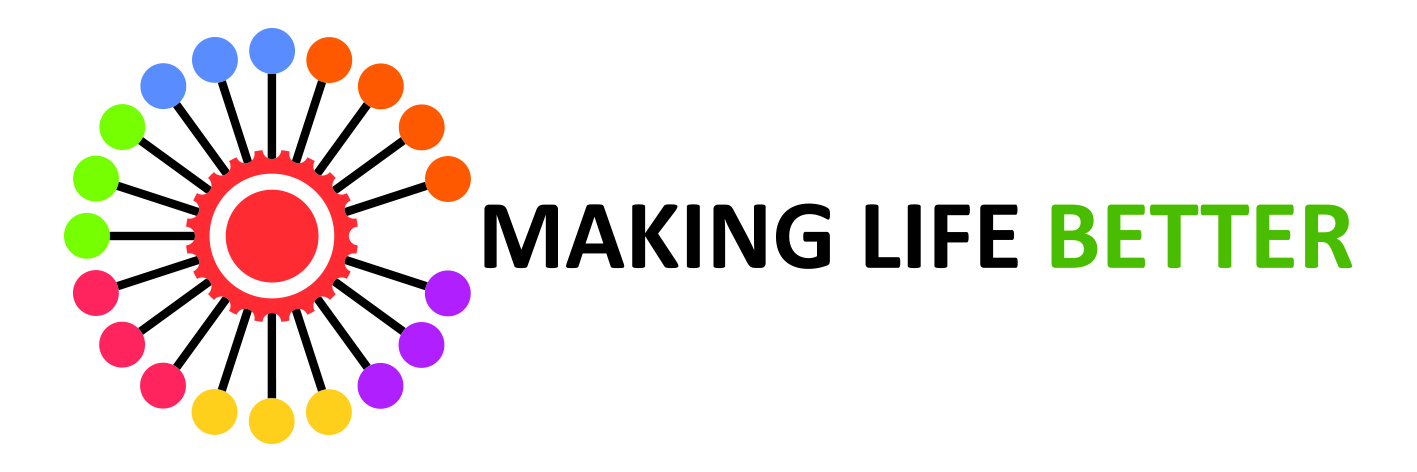 [Speaker Notes: Focus on maximising collaboration to increase access to services, supporting local growth, promoting participation and volunteering, links with aims of good relations strategy and others etc

Links with community safety strategy, Domestic and Sexual Violence and Abuse, road safety

Promotion of health and wellbeing in workplaces]
Developing Collaboration outcomes
A strategic approach to public health

Strengthened collaboration for health and wellbeing – includes local partnership action
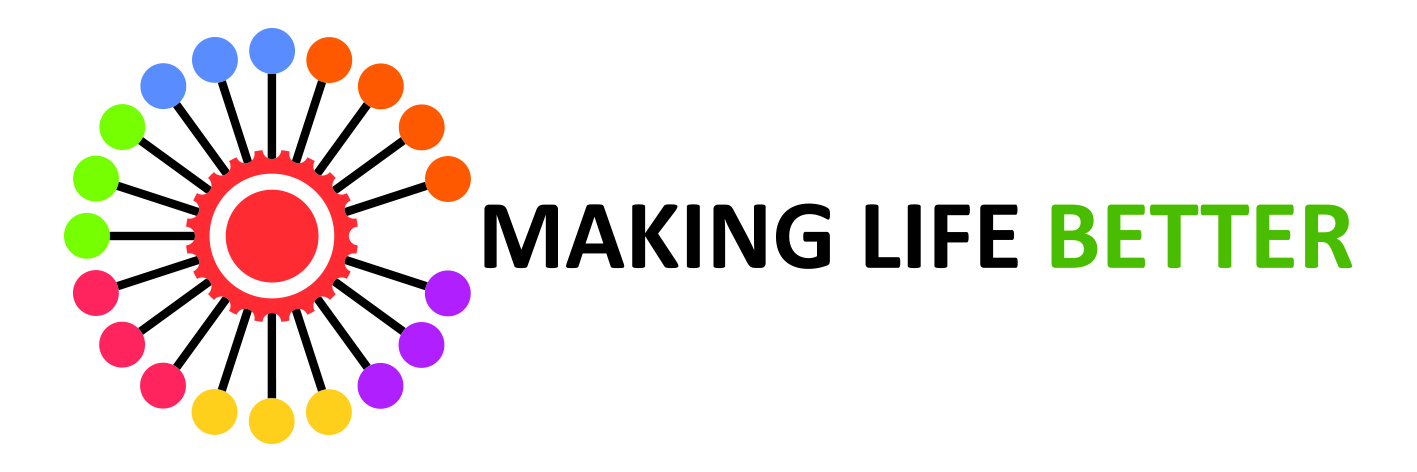 [Speaker Notes: The review of IfH found that the link between regional and local action was weak.


This theme intends to  emphasise the need for  a more strategic and better co-ordinated approach

It provides a focus for both regional and local action in a whole system approach.]
Developing Collaboration actions
Joined up working for public health
Health in all policies
Research and development
Legislation – tobacco etc and new Public Health legislation
Local partnership action on 
        - Food
        - Space and place
        - Social Inclusion
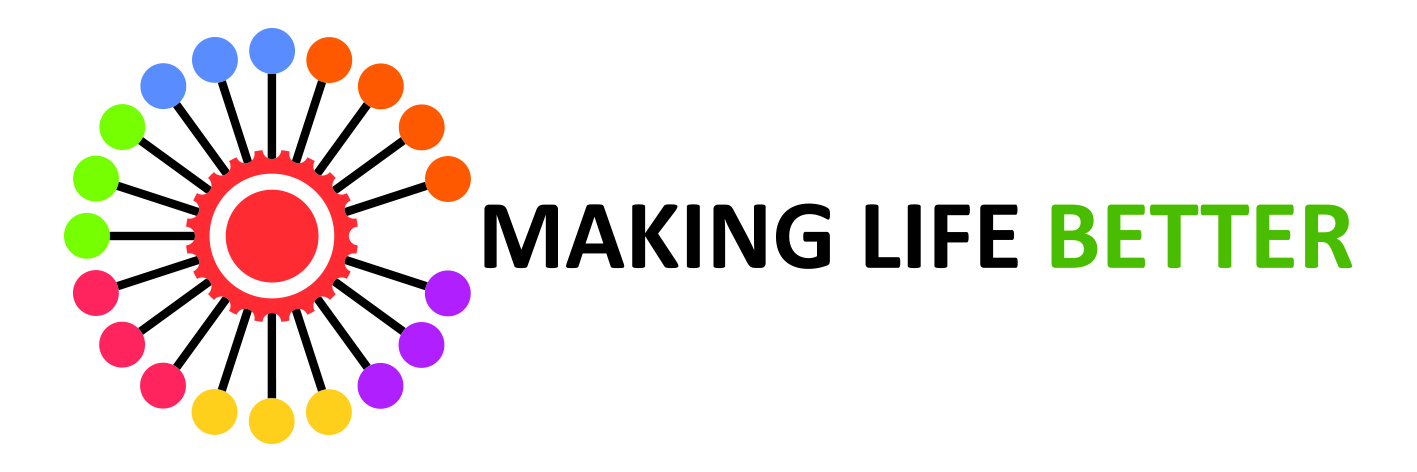 [Speaker Notes: Actions relate to eg establishing the structures and the whole system approach, reviewing processes eg HIAP, co-ordinated approach to R and D.  

A number of strategic actions are included including the use of legislation as a mechanism to secure improvements

A steer has been given in relation to areas that local  partnership action should focus  on ie  – 
 - Access to healthy foods and reducing the risk of obesity, building health and communities

 - Creating safe, health enabling neighbourhoods and environments, eg  which maximise the use of physical assets to increase access to opportunities  for walking, cycling etc

 - Ensuring people have access to support networks and opportunities to participate in society]
Spaces and places
Foyle Bridge – South Korea, Mapo Bridge - reimagine

CCG – make it local, make it owned – link with research https://www.youtube.com/watch?v=5habYHXPbVM
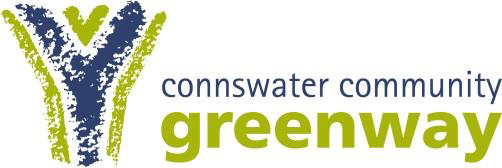 The impact of CCG
• Increasing % meeting recommended levels of physical activity
• Reducing inequality in physical activity 
• Role of built environment 
• Encouraging community to initiate/sustain change
• Cost-effectiveness of CCG to influence physical activity levels and improve health
Making it work
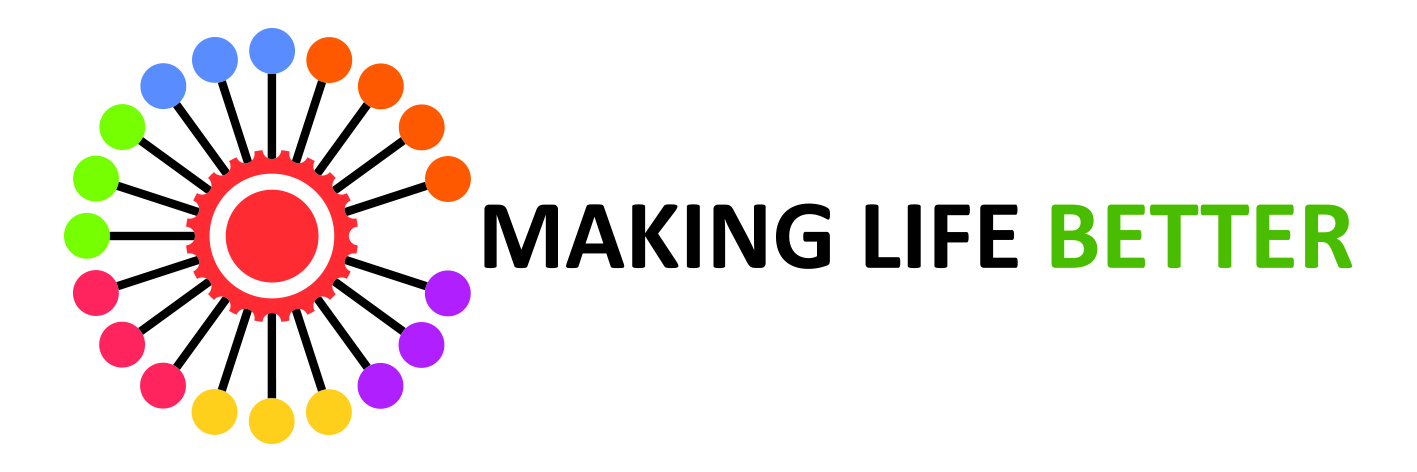 [Speaker Notes: A  new Ministerial Committee for Public Health will oversee implementation with cross-departmental/ cross-sectoral groups at Departmental, regional and local level with links to other relevant groups.

Processes will be developed to ensure there is good connection, information - sharing and collaboration, and monitoring to give life to the whole system approach

Structures are currently being established – it will take time for these to form and bed in  - but there are good relationships to build on

Inaugural meetings have been held of both the ADOG and Regional Project Board 


 PHA-led cross-sectoral Regional Project Board has proposed 3 initial areas for joint working – neighbourhood renewal, transforming physical environment and connected caring communities.  

These have been endorsed by the All-Departments Officials Group, led by CMO.]
Next Steps
Re-shape local partnerships to align better with community planning
Wider engagement
Communications strategy to provide consistent messages
Meeting of Ministerial Committee for Public Health
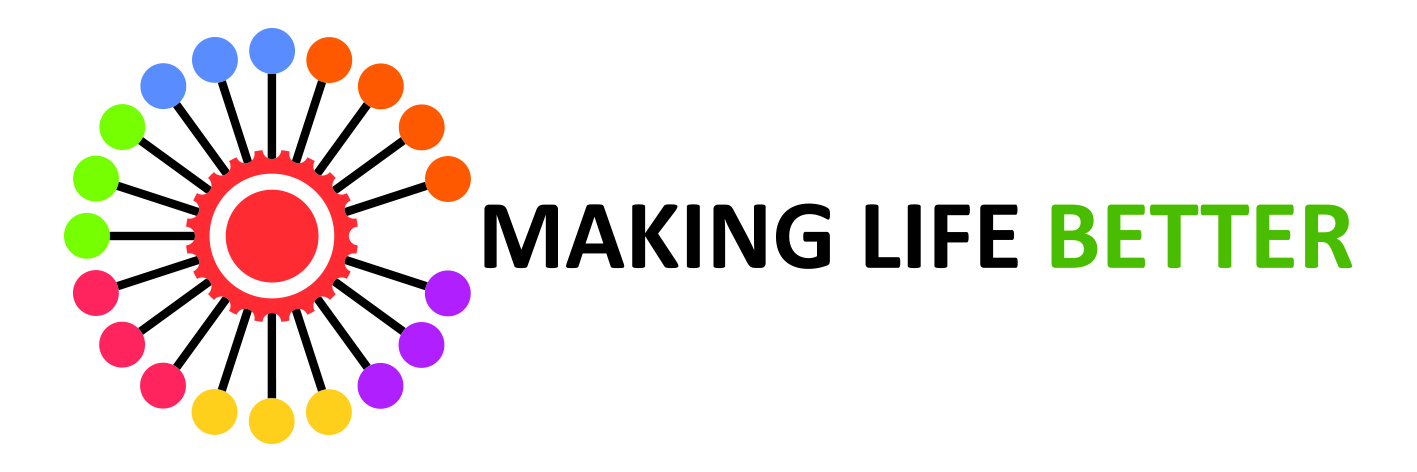 [Speaker Notes: PHA will progress work on the three initial areas for joint working and bring forward proposals for re-shaping the local partnerships.  

Communication strategy to be developed and may form part of agenda for first meeting of the Ministerial Committee for Public Health

Timing for this to be confirmed.]
Conclusions
Do something, do more, do better
Do what we can now with tools and means available
Use evidence/adapt to local
Implement at scale
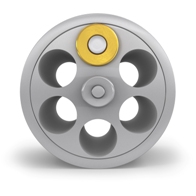 The journey of a thousand miles must begin with a single step. 					Lao Tzu
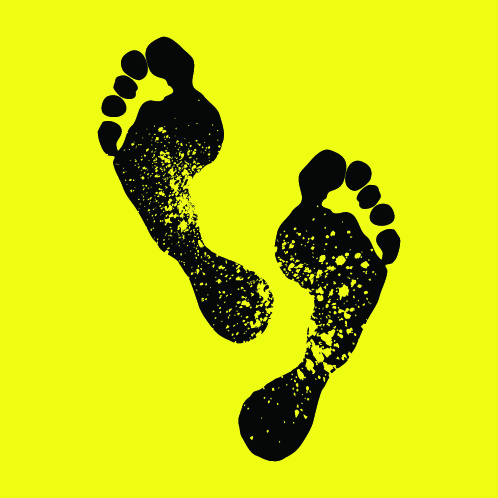 Institute of Public Health in Ireland
Working for better health
across the island of Ireland
through:
Strengthening public health capacity
Providing /interpreting information for public health
Advising on policy
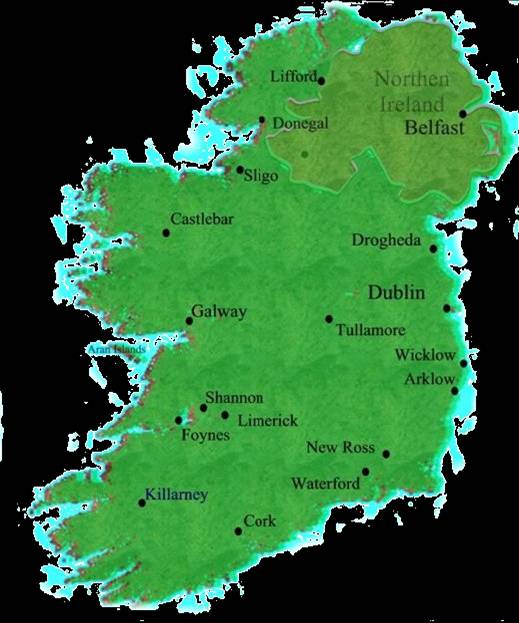 Supporting action to address health inequalities
[Speaker Notes: Strengthening public health capacity – briefing / policy position papers; establishing links within the public health community

Providing and interpreting information for public health (research and data analysis eg chronic conditions series; tobacco report).

Advising on policy (advice to Departments of Health in NI and RoI – public health strategies; HIA and HiAP; responding to public consultations).

All of the above work is centred on addressing health inequalities across the island of Ireland.]
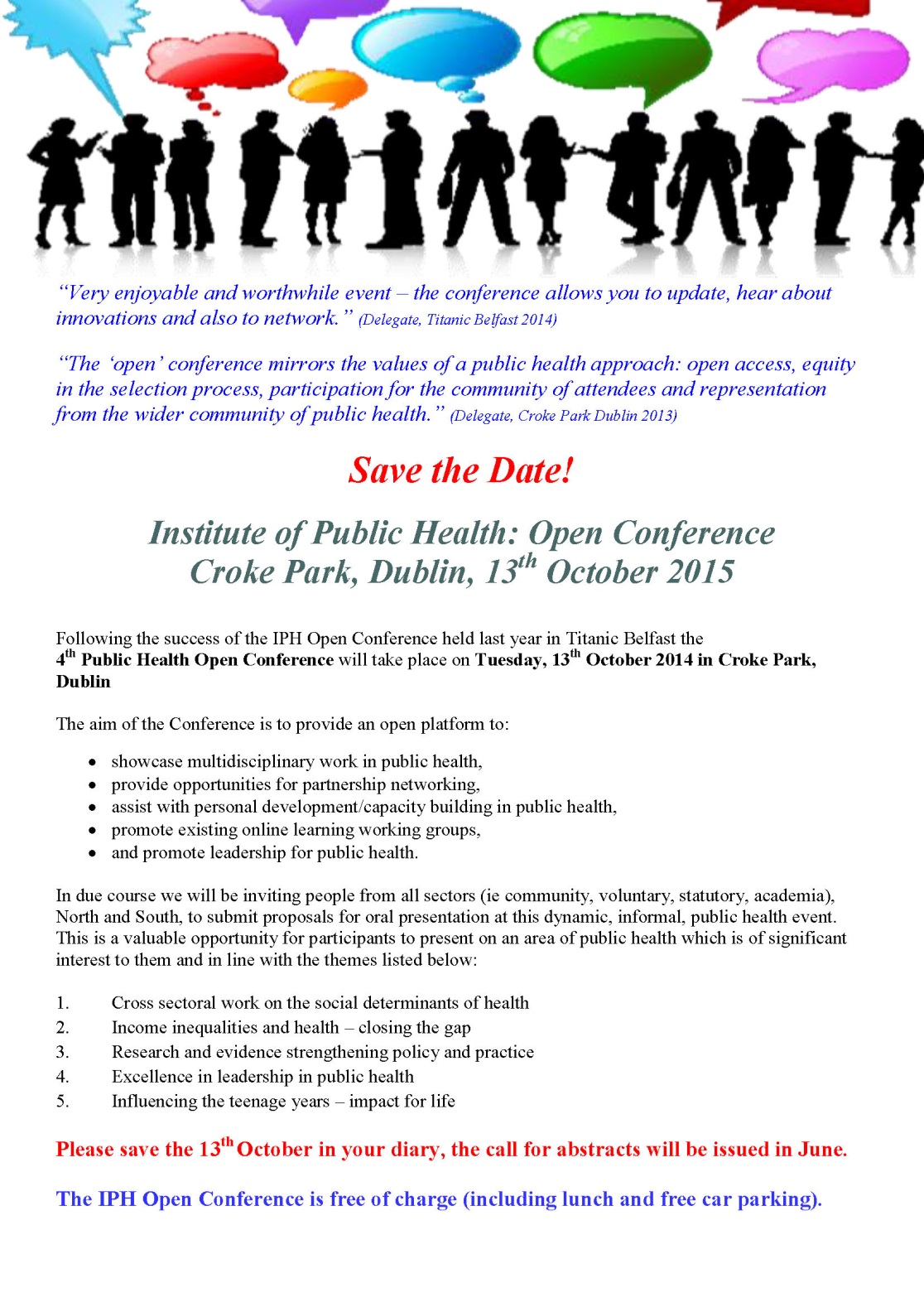 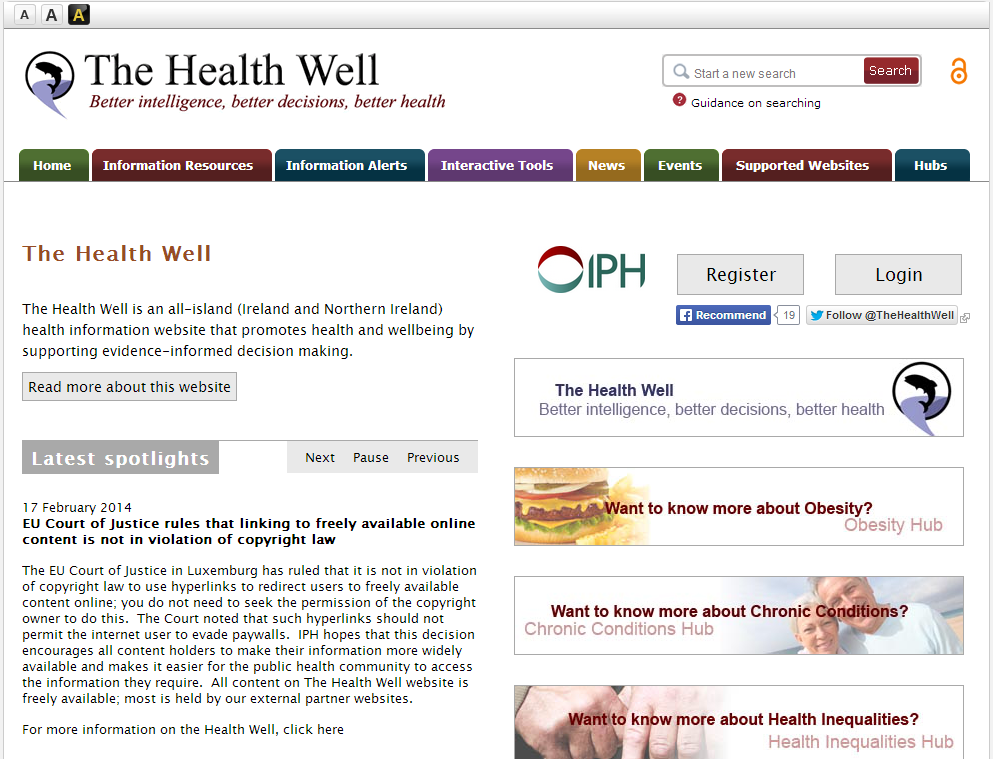 The 
Health Well
http://www.thehealthwell.info
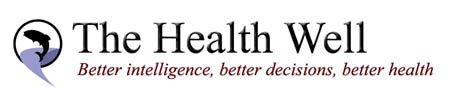 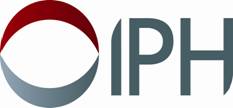 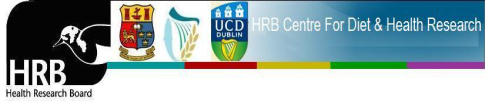 [Speaker Notes: Aims: 
To increase access to broad range of information 
Interactive analyse that information and understand that information  
Online tools to support collaboration
Online support for public health networks (eg NIPHRN, ASOI, etc)
Tools to apply information 
Build research and evaluation capacity]
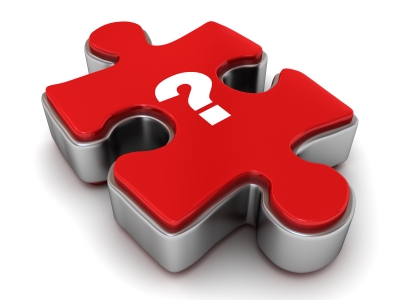 elizabeth.mitchell@publichealth.ie
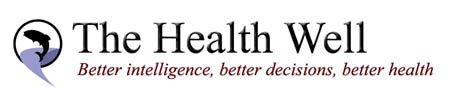 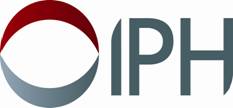